Порцеляна та фаянс
Виконала 
Учениця 10-А класу
Кузнєцова Анастасія
Порцеляна
Порцеля́на — один із видів тонкої кераміки — білий матеріал.
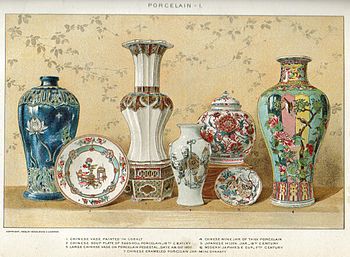 Порцеляна
Як сировину використовують білу глину, каолін, кварцовий пісок і польовий шпат.
	Порцеляна має невелику пористість, через що вона водо-і газонепроникна, має високу механічну міцність і термостійкість.
Порцеляна
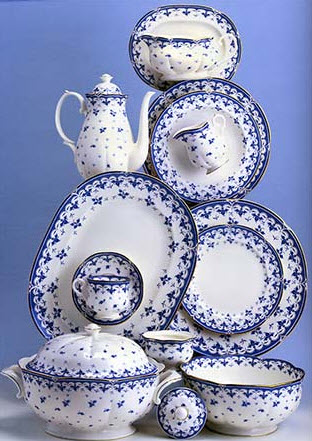 Порцелянові вироби після утельного випалу найчастіше покривають глазур'ю, а потім ліплять. Це відмінна ознака порцелянових  виробів.
Порцеляна
Сучасна китайська порцеляна й сьогодні- одна з найкращих. Порцелянові заводи Чунцін виготовляють порцеляну, яка й у самому Китаї за ціною доступна не кожному.
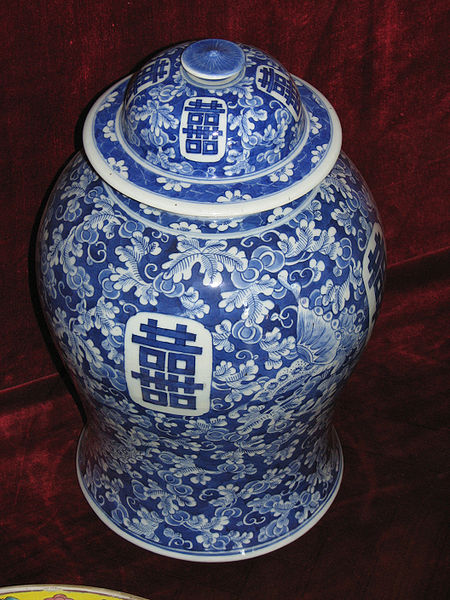 Фаянс
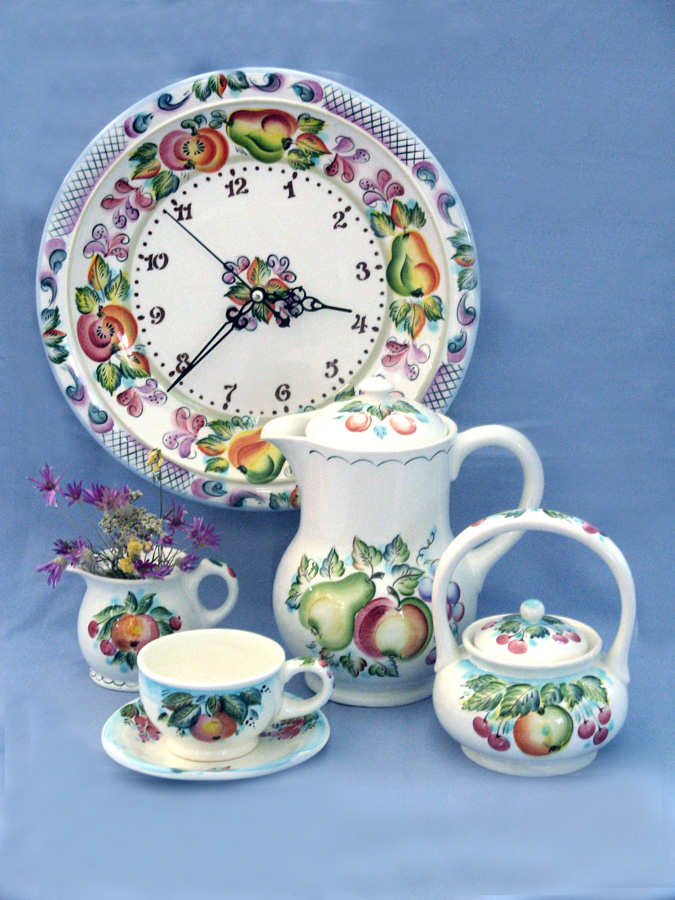 Фая́нс — керамічний матеріал, схожий на порцеляну, покритий тонкою склоподібною плівкою — поливою.
Фаянс
В основному складається з SiO2, Al2O3 i K2O.
З фаянсу виготовляють облицювальну плитку, посуд, художні вироби.
Назва походить від міста в Італії Фаєнца, де був відомий центр виготовлення подібної кераміки.
Фаянс відрізняється від порцеляни пористим черепком.Ця склоподібна властивість робить вироби з порцеляни напівпрозорими при освітленні. Фаянсу не притаманна напівпрозорість, бо температура випалювання фаянсу менша за температуру випалювання порцеляни. Вироби з фаянсу мають товстішу стінку в порівнянні з порцеляновою.
Дякую за увагу!